ALGUMAS ADAPTAÇÕES DE  ROMEU E  JULIETA
INGRID BENICIO
LAÍS URBANSKI
LUIZA CAMOLESI
MARINA MENDONÇA SANTIAGO
01.
Romeu e Julieta: adaptações consagradas
03.
Romeu e Julieta no cinema brasileiro
02.
Romeu e Julieta para o público infantojuvenil brasileiro
Adaptação
“É um texto que, no processo de reescrita,  foi  palco de mudanças significativas do texto inicial. Tem como função um público específico, externando o pensar do adaptador, mantendo relação com o texto inicial.” (Marilise e John Milton) 

“Na realidade, adaptações não são distorções ou traições de um texto literário. Hutcheon (2006) diz que as adaptações (...) não são reproduções e sim trabalhos originais, com uma existência única. “ 

Mudanças possíveis: redução, adição, deslocamento ou transformação.
Reflexões sobre a adaptação cinematográfica de uma obra literária. (Thais Maria Gonçalves da Silva)
Adaptação
“O termo adaptação também se refere ao processo criativo, não apenas ao produto final. Como processo criativo, a adaptação envolve interpretação, criação, reinterpretação e recriação. A adaptação mantém uma relação de intertextualidade com a obra-fonte, é uma repetição com variação e, mesmo assim, pode ser vista como uma obra totalmente original.”
Adaptação
Em uma adaptação, quando passa de uma mídia a outra (como no caso de literatura e cinema, onde a primeira mídia se vale da imaginação do leitor e a segunda da percepção do espectador), os diferentes aspectos das mídias vão dar ênfase a diferentes aspectos da história.
Não é necessário que a adaptação  seja uma cópia fiel e exata da obra-fonte.
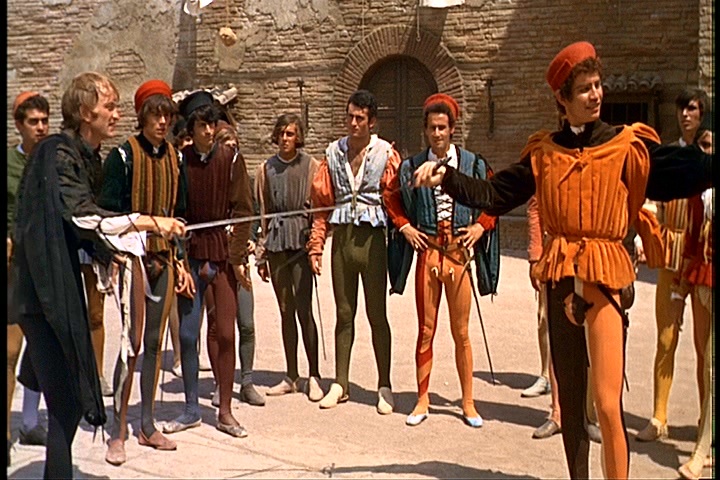 01
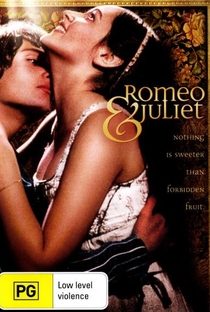 Romeu e Julieta (1968)
Franco Zeffirelli
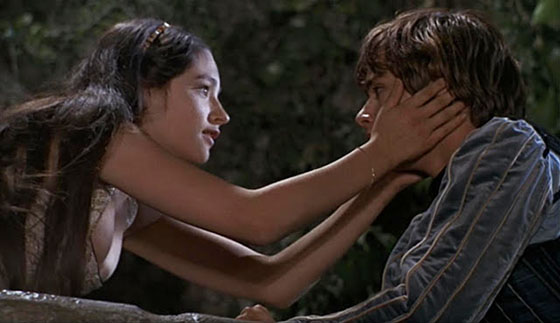 Como a obra foi retratada na adaptação de Zeffirelli?
Adaptação que pretende retornar ao texto integral da obra, sem atualizá-lo para a época da filmagem. 
Ambiente do século XVI; Figurinos das personagens.
Redução de cenas: discurso da julieta antes de tomar o remédio.
Cenas que ficam de fora: diálogos sobre Rosalina, no início da peça;  Não há explicação do Frade quanto aos infortúnios de Romeu e Julieta; Romeu comprando veneno.
Transformação: cena mais detalhada do casamento; cena de despedida e noite juntos.
Cena final.
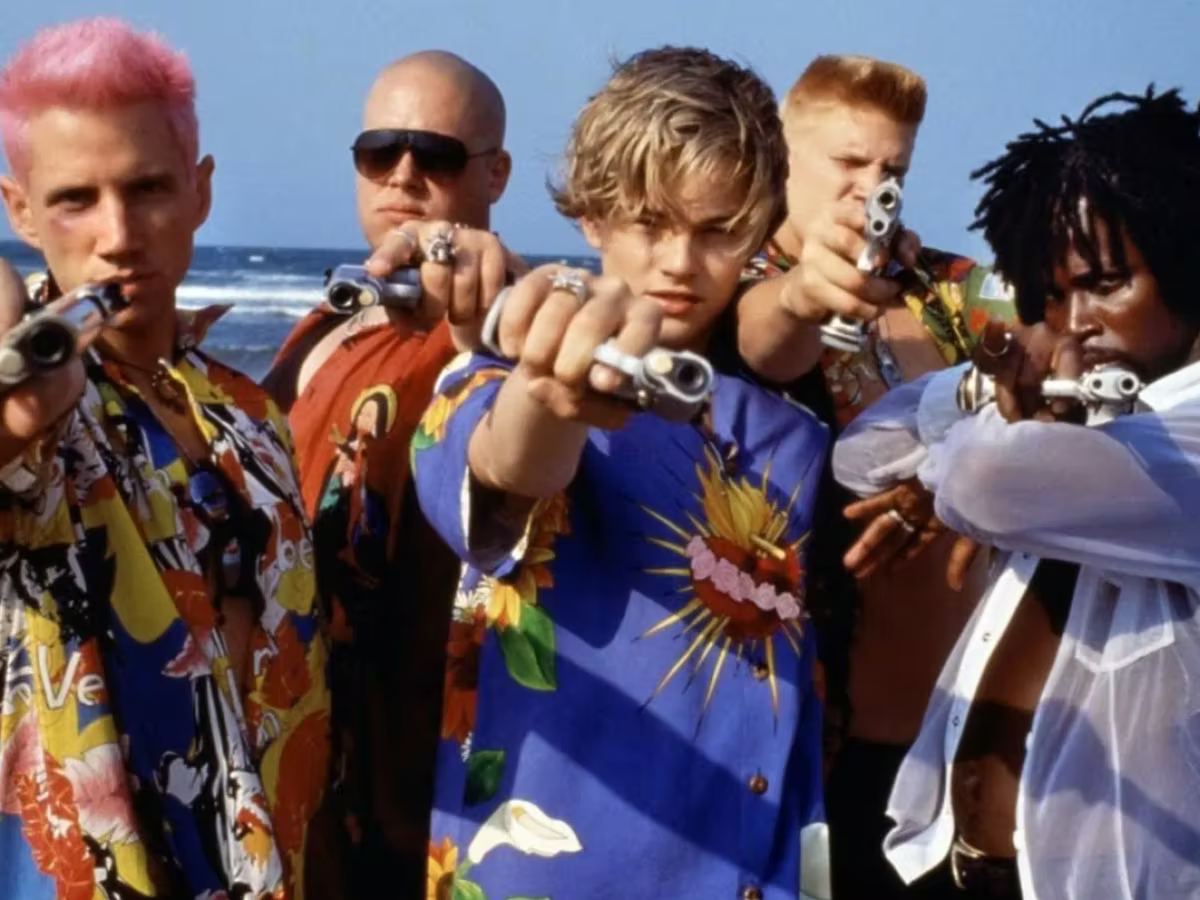 Romeu + Julieta (1996)
Baz Luhrmann
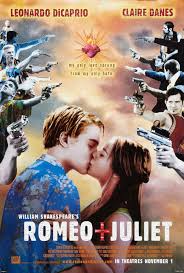 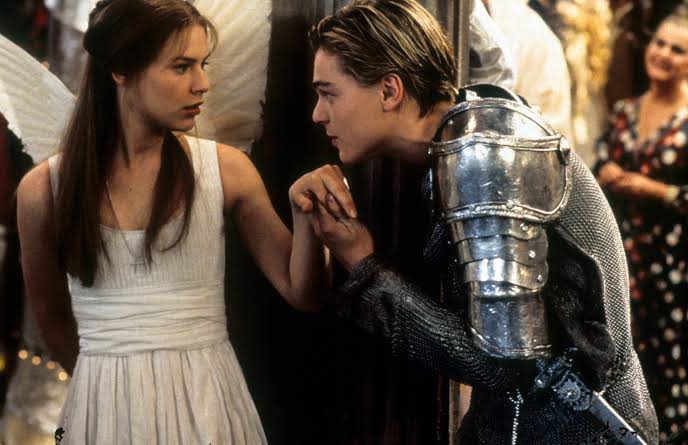 Como a obra foi retratada na adaptação de Luhrmann?

Crítica - MTV Shakespeare
 “Red Curtain Cinema”
Renascimento e anos 90 - épocas de transição
Cultura midiática
Artificialidade real  - “O produto final vira uma colagem, que sobrepõe esses elementos intertextuais e antiquados a formas contemporâneas facilmente identificáveis pelo público-alvo, como o vestuário, a trilha sonora e o uso de mídias contemporâneas.” (Luhrmann)
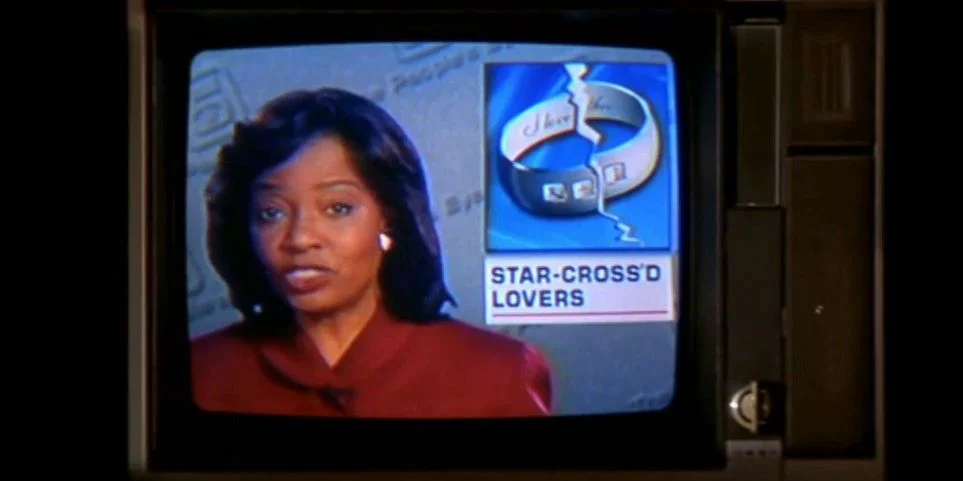 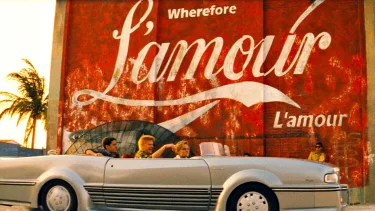 Como a obra foi retratada na adaptação de Luhrmann?
Mise-en-scène - referências
Texto que se assemelha ao original
Mistura de elementos da época do livro com elementos da década de 90
Conflito entre gerações, distinção entre famílias, questões raciais e desigualdade social 
Contraste cenas do casal x cenas de outros personagens
Amor x Ódio = Morte
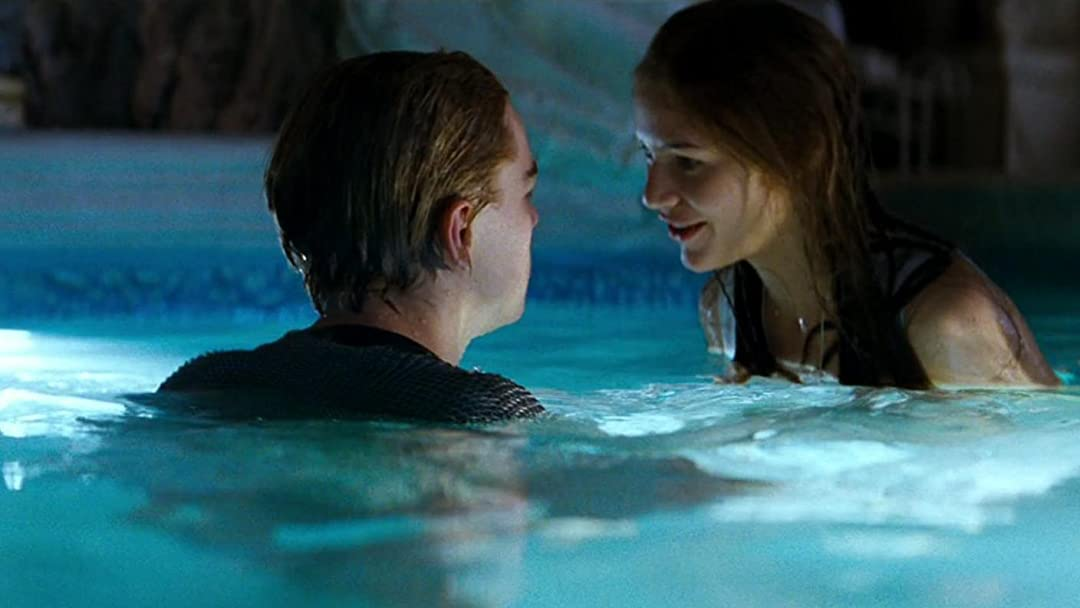 02
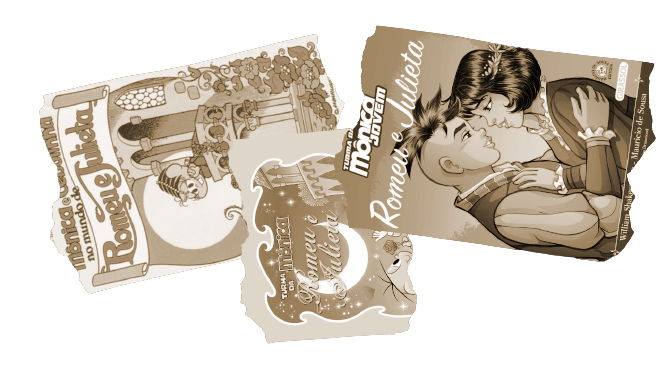 Romeu e Julieta para o público infantojuvenil brasileiro:
as adaptações de Maurício de Souza
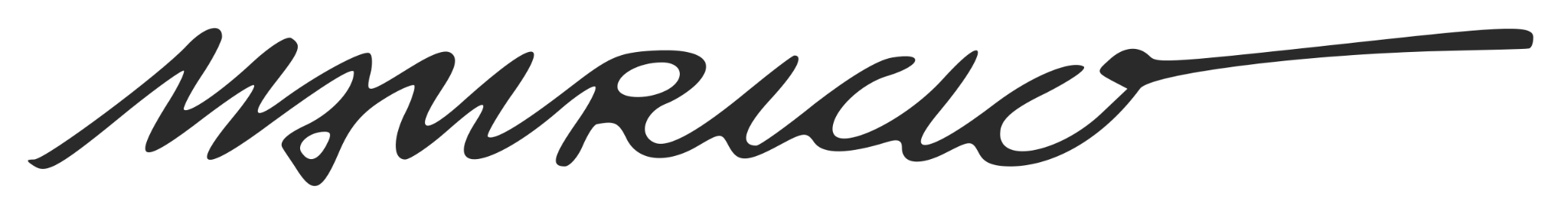 ESTUDO DE UMA ADAPTAÇÃO INFANTIL DE ROMEU E JULIETA
Tiago Marques Luiz (UFU)
“As crianças podem ser despertadas para o interesse por Shakespeare, para sua própria formação como frequentadores de teatro, e para as possibilidades de conhecer, futuramente, os textos literários por trás das cenas vistas no palco.”
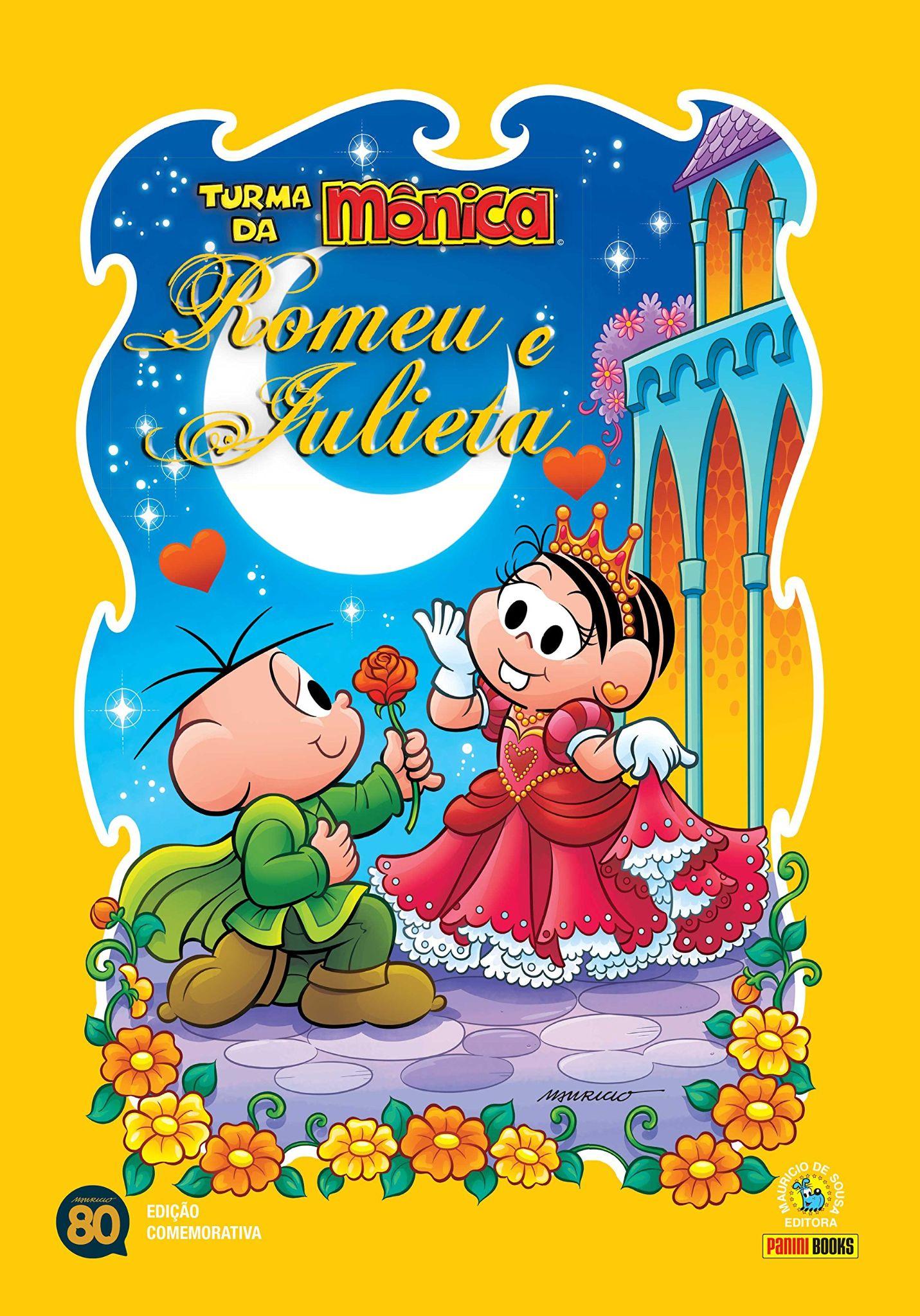 Quadrinho (1978)
“Na nossa história, Mônica é Mônicapuleto e Cebolinha é Romeu Montéquio Cebolinha, representando dois jovens que se apaixonam, mas não podem namorar porque suas famílias vivem brigando.”
Maurício
Amagali
Frei Cascão
Anjinho Benvólio
Chico Bento Teobaldo
Conde Franjinha Páris
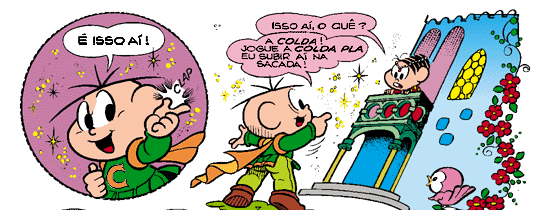 Paródia;
Foco nos quatro protagonistas de Maurício;
Temas encobertos;
A personalidade da Turma em destaque;
A musicalidade do texto também foi adaptada;
Os trocadilhos adaptados, trazendo ainda mais humor para o texto;
Final diferente.
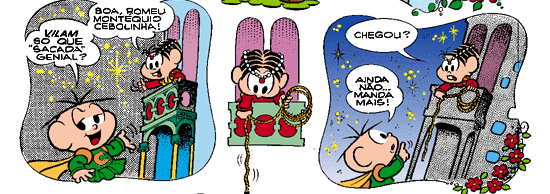 Turma da Mônica Jovem: adaptação em prosa (2018)
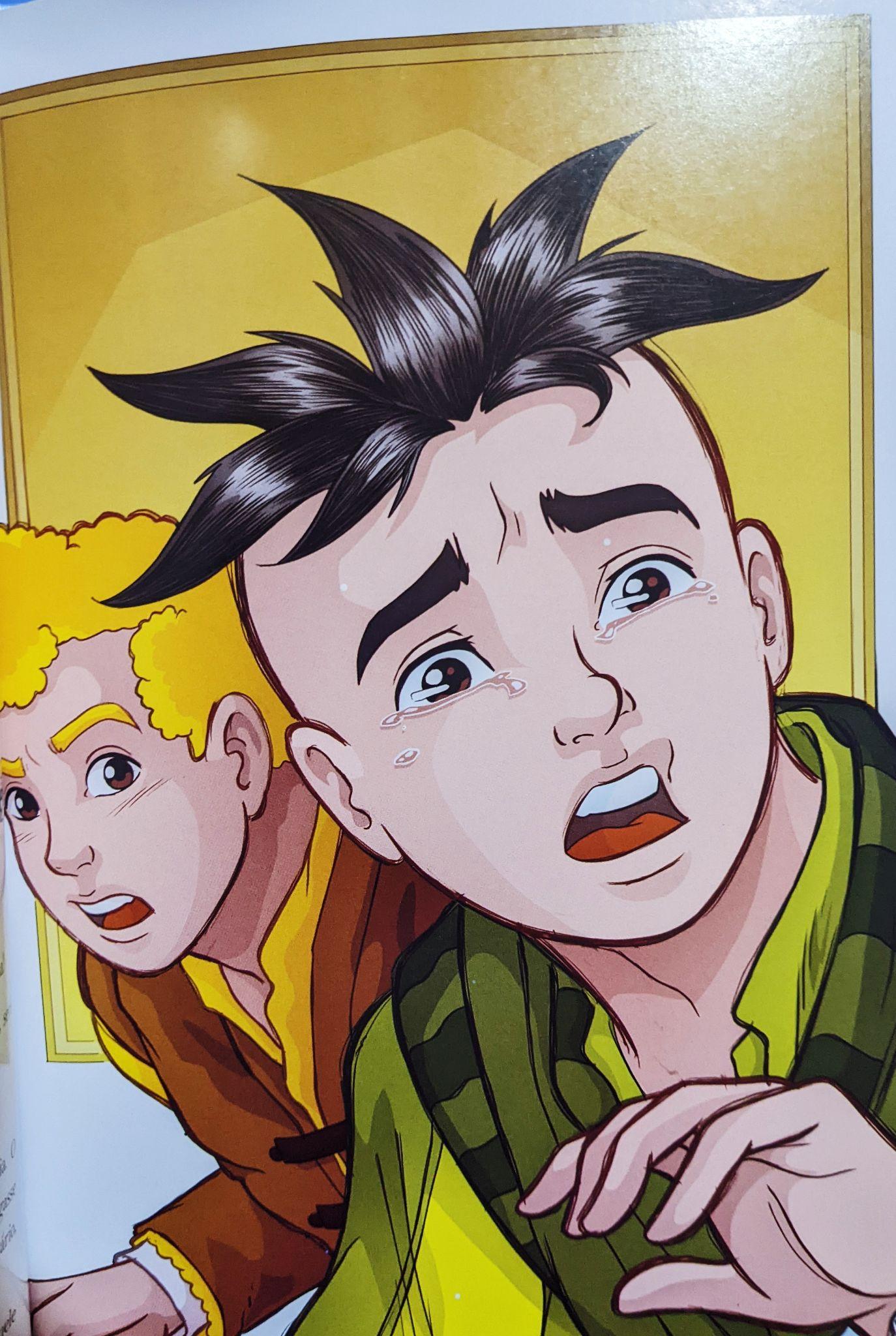 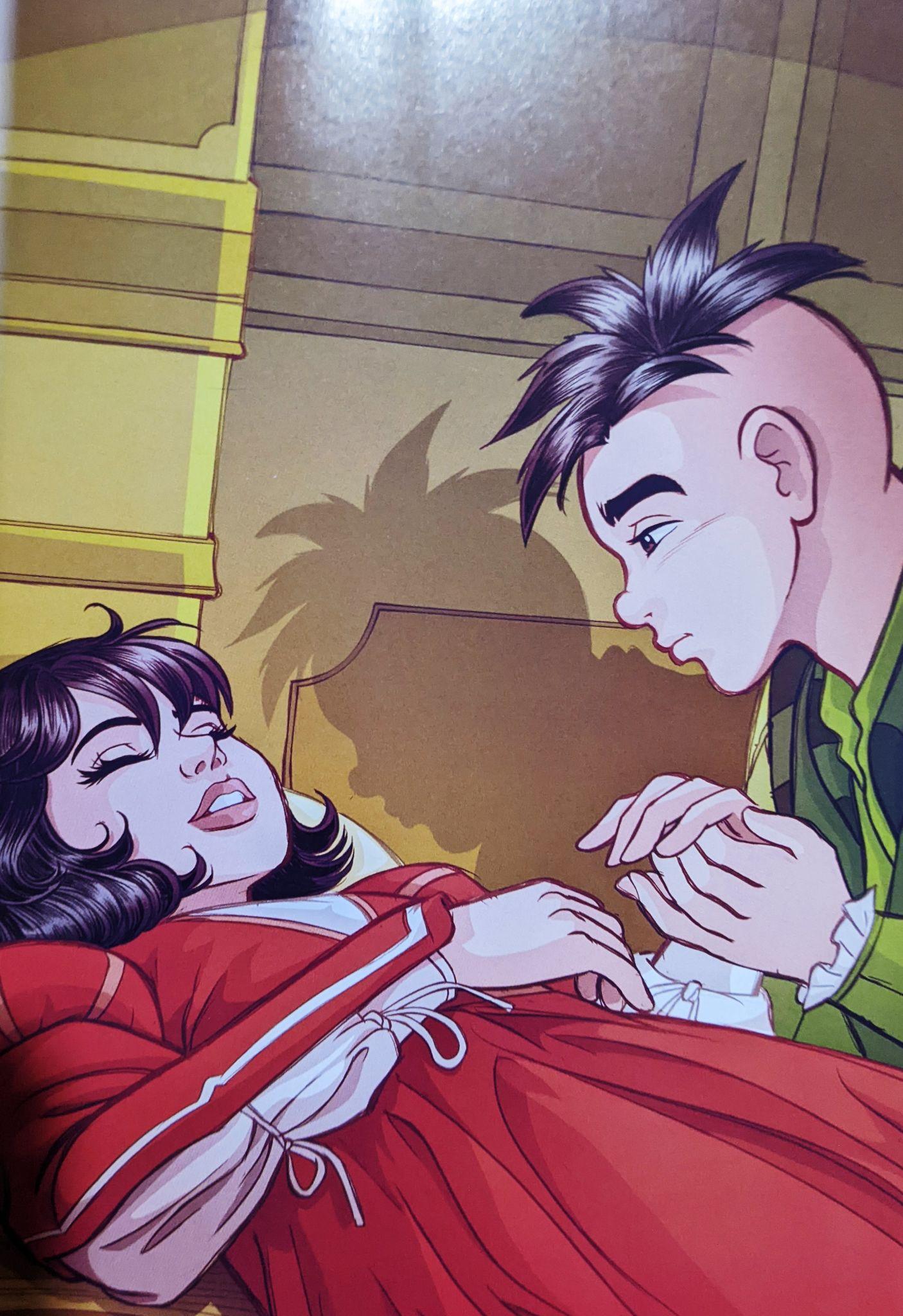 Encenação do texto de Shakespeare;
A personalidade dos personagens de Maurício é suprimida e o texto original é acompanhado mais de perto;
Ilustrações mais maduras e emotivas;
Os presságios e os temas mais sombrios são explorados;
Maurício mantém as rimas, as marcações temporais e os desencontros do original;
O final do livro é diferente do original
Romeu e Julieta na Turma da Mônica
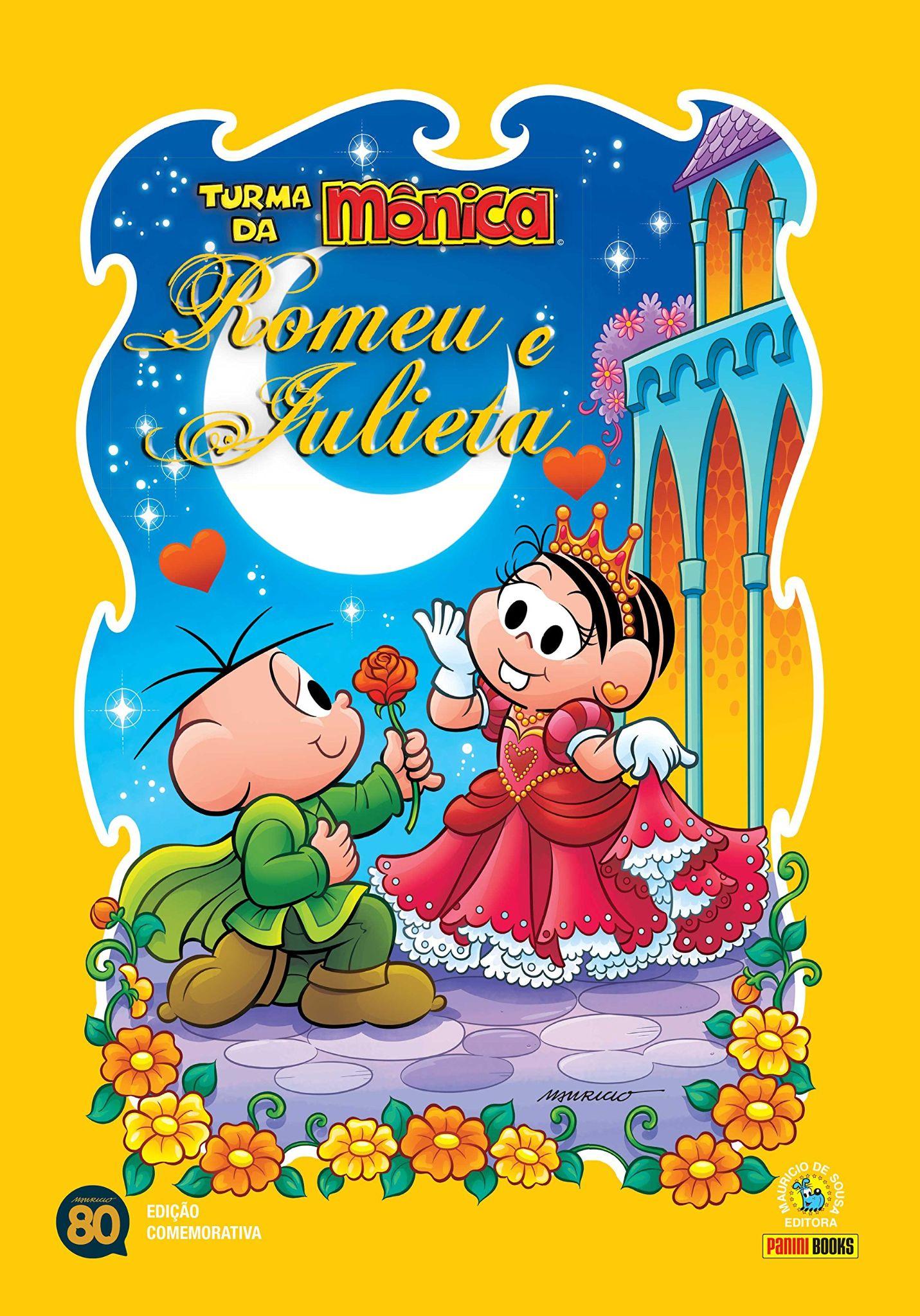 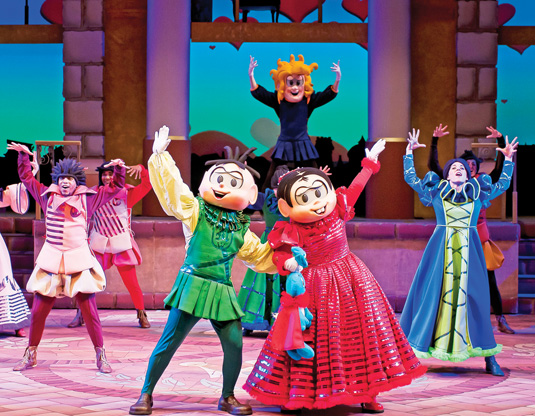 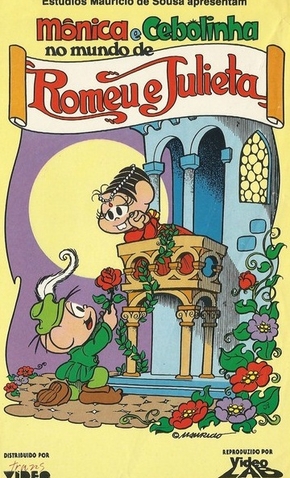 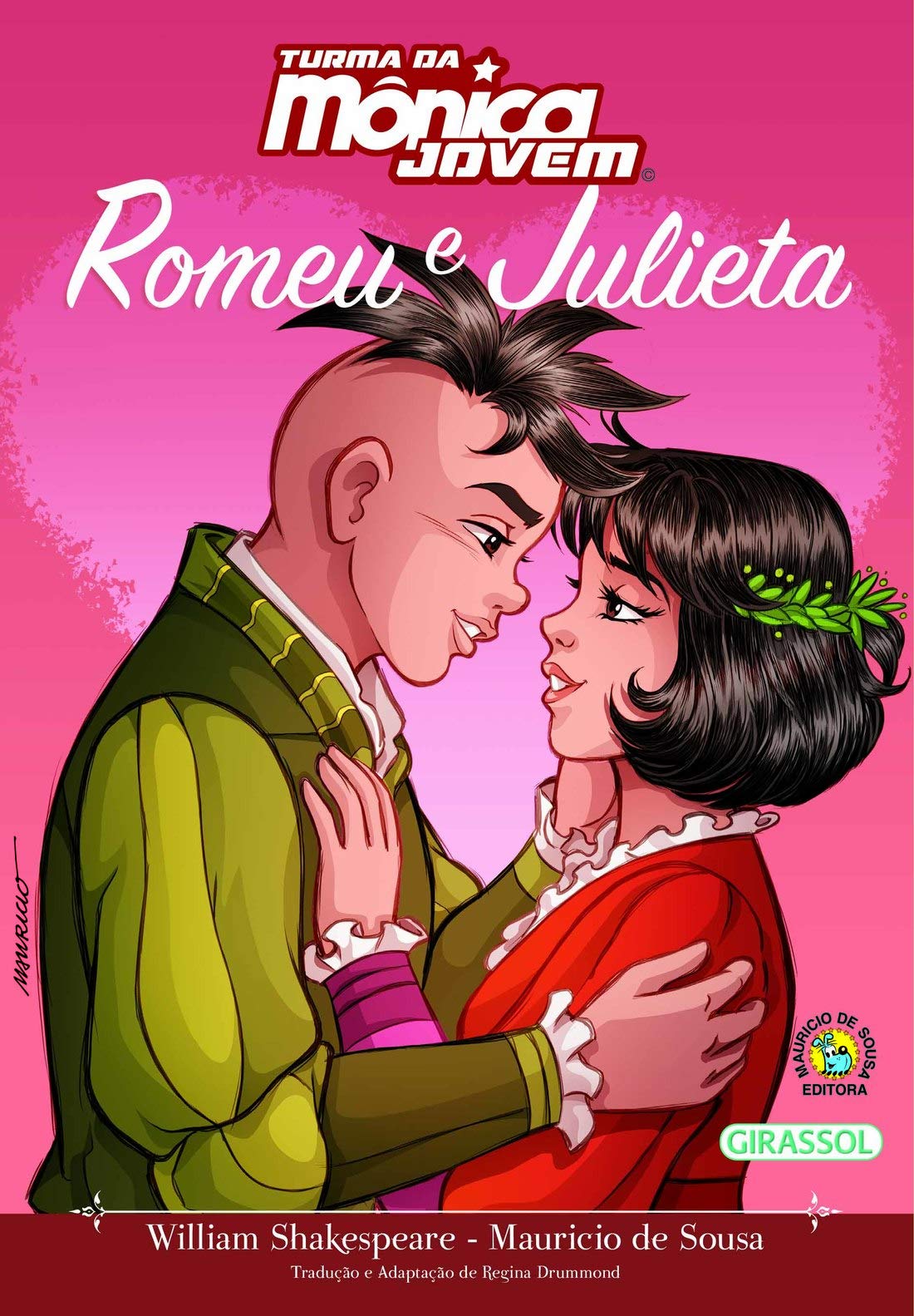 Turma da Mônica: Romeu e Julieta
Turma da Mônica Jovem - Romeu e Julieta
Mônica e Cebolinha – No Mundo de Romeu e Julieta
Mônica e Cebolinha – No Mundo de Romeu e Julieta
Adaptação em prosa lançada em 2018
Quadrinho lançado em 1978
Peça apresentada em 2013
Filme (live-action) lançado em 1979
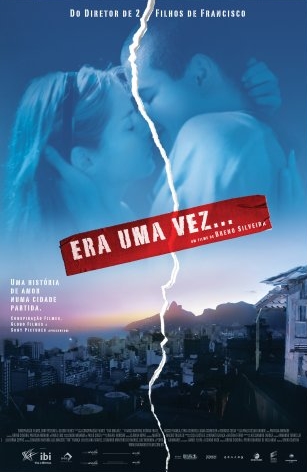 03
Romeu e Julieta no cinema brasileiro: 
Era uma vez…
Personagens
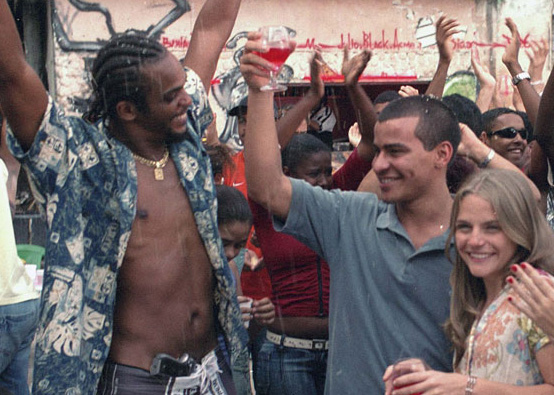 Carlão
pai da Nina
mãe do Dé
Dé (Romeu)
Nina (Julieta)
Cacau (Ama)
Espaço
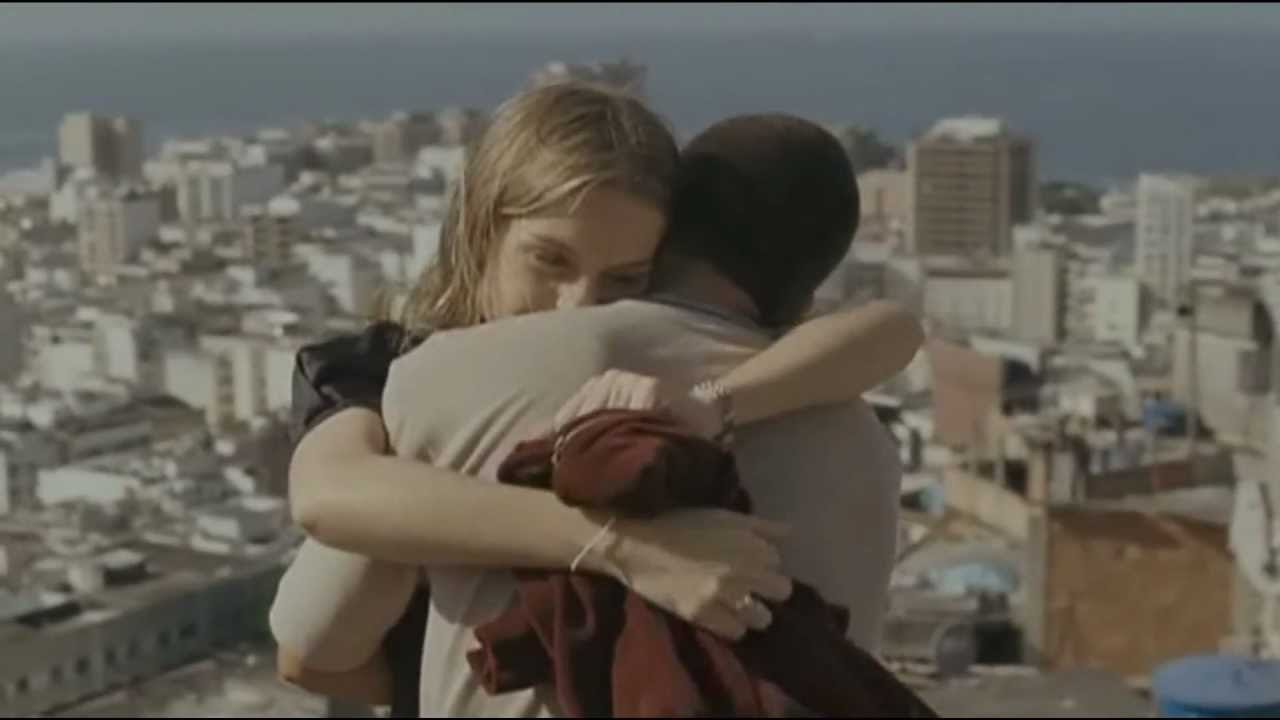 Rio de Janeiro: 
Morro do Cantagalo x Orla de Ipanema
  Favela x Asfalto
Cenas
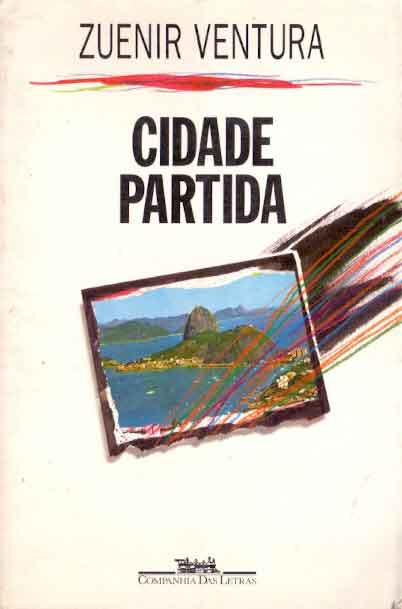 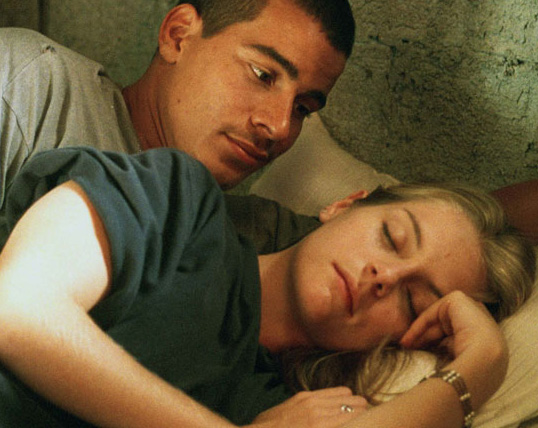 Prólogo
Festa na praia | Festa dos Capuleto
Balcão
Primeira relação
Morte
Críticas
Desigualdade social
Racismo
Mídia e Estado que “endossam a separação entre o asfalto e a favela” (SILVA, 2011, p. 335)
Algumas adaptações/releituras de Romeu e Julieta:
Cinema
• Romeu e Julieta, Franco Zeffirelli 
• Romeu+Julieta, Baz Luhrmann 
• Descendentes
• Cartas para Julieta
• Romanoff e Julieta
• Meu namorado é um zumbi
• Romeu tem que morrer
• Little Italy
• O casamento de Romeu e Julieta (nacional)
• Maré, nossa história de amor (nacional)
• Era uma vez… (nacional)
• West side story (musical e filme)
• Rei leão 2 (animação)
• Gnomeu e Julieta (animação)
• Romeu e Julieta - Unidos por um Beijo (animação)
• Hotel Transilvânia 2 (animação)
Literatura
• Julieta, Anne Fortier
• Julieta imortal, Stacey Jay
• Noughts & Crosses, Malorie Blackman 
• À sombra de Romeu e Julieta: romance de Benvólio e Rosalina, Melinda Taub (livro e série)
• Romeu e Julieta, Ruth Rocha (livro infantil)
• Romeo e Giulietta, Gianni De Luca (quadrinho)
• Romeu e Julieta (mangá)
• Romeu e Julieta na Turma da Mônica (gibi, filme e peça)

Música
• Love story, Taylor Swift 
• Old Money, Lana del Rey
• Romeo and Juliet, Dire Straits
• Romeo Had Juliette, Lou Reed
• Romeo et Juliette (ópera)
• Romeu e Julieta (ballet)
Bibliografia
AMORIM, Marcel Alvaro de. Shakespeare nas favelas: adaptando Romeu e Julieta para o cinema brasileiro. Revista Indisciplina de Linguística Aplicada. Volume 2, número 1, 2021.

BERTIN, Marilise Rezende. Traduções, adaptações, apropriações: reescrituras das peças Hamlet, Romeu e Julieta e Otelo, de William Shakespeare. 2008. 143 f. Dissertação (Mestrado) - Curso de Pós-Graduação em Estudos Linguísticos e Literários em Inglês, Universidade de São Paulo, São Paulo, 2008. Disponível em: https://teses.usp.br/teses/disponiveis/8/8147/tde-31072009-153332/publico/MARILIZE_REZENDE_BERTIN.pdf. Acesso em: 03 jan. 2022.

GONÇALVES DA SILVA, T. M. Reflexões sobre adaptação cinematográfica de uma obra literária. Anuário de Literatura, [S. l.], v. 17, n. 2, p. 181-201, 2012. DOI: 10.5007/2175-7917.2012v17n2p181. Disponível em: https://periodicos.ufsc.br/index.php/literatura/article/view/2175-7917.2012v17n2p181. Acesso em: 4 jan. 2022.

CATALDI, Safira Pedreira.Do Bardo a Baz: A transcriação de Romeu e Julieta em ícones dos anos 1990 .https://bdm.unb.br/bitstream/10483/17846/1/2016_SafiraPedreiraCataldi_tcc.pdf. Acesso em: 03 jan. 2022.
Bibliografia
SHAKESPEARE, William. Romeu e Julieta. São Paulo: Penguins Classics Companhia das Letras, 2016